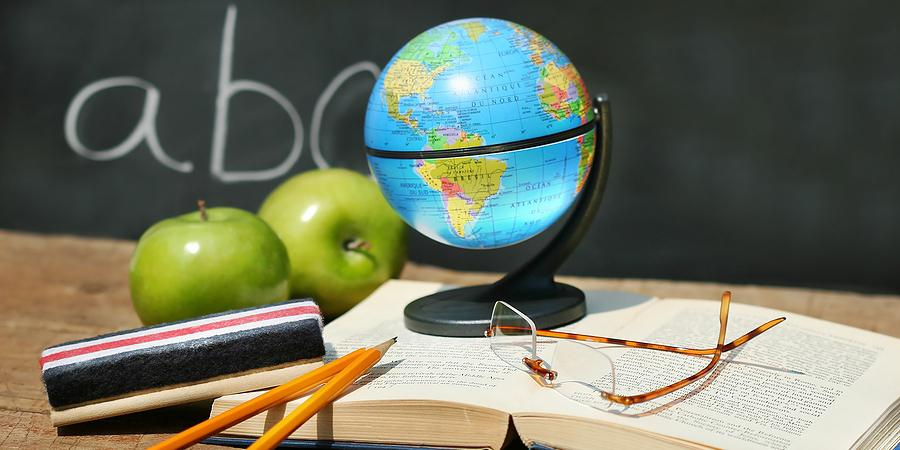 Materials Development
Compiled from different sources
Why Materials Development?
Johnson (1989), teaching and learning  materials provide the corpus of the curriculum.
 They normally exist as physical entities and are open analysis, evaluation and revision in ways that teaching and learning acts are not and they have direct influence upon what happens in classrooms.
Types of materials
Developing Materials
Points of Consideration
Adopting Materials: What?
Adoption of the material is the process of choosing and selecting materials. 
Rarely do we adopt materials without any modification. So the process of adaptation and adoption has blurring boundaries
Why adapting materials?
We adapt materials for different reasons:
Age consideration
Cultural consideration
Language consideration
Level of difficulty
Length
Specific purpose
Source: McDonough and Shaw (1993) citing Madsen and Bowen (1978)
Adapting Materials: Goals
Materials are adapted in  order to achieve ‘congruence’. 
Teaching materials
Methodology
Students
Course objectives
The target language and its context, 
The teacher’s own personality and teaching styles. 
Source: McDonough and Shaw (1993) citing Madsen and Bowen (1978)
Principles for materials adaptation
Grant (1987) has listed the following principles for materials adaptation:
Making dialogues communicative
Making learning activities relevant and purposeful
Meet your learners’ needs, both external and psychological
Use models of real, authentic language
Creating New Materials
Graves (1996)
Developing new materials and activities for using them requires time and a clear sense of why they will be used, how, and by whom. 
Because of the lack of time, teachers are often constrained or prefer to adapt existing materials.
Creating or Writing New Materials
For Dudley-Evans and St John (1998), preparing new materials from scratch for every course taught is clearly impractical, even if every teacher actually had the ability. 
Being creative with what is available is crucial, especially if the work environment is heavily constrained.
Materials Development
Hutchinson and Waters (1987) Materials should provide a clear and coherent unit structure which will guide teachers and learners through various activities. 
They emphasize that materials should truly reflect what you think and feel about the learning process.
References
http://www.eurojournals.com/EJSS_22_4_09.pdf